
Term
Heterotroph

Core idea
Organism that gets energy by eating other organisms


Use it to describe...
Clarifiers
Knowledge connections

Example of...
A group of living things
Get energy and nutrients by consuming organic substances
 can’t produce their own food
Consumes “others”
Carnivores, herbivores, and omnivores are heterotrophs
Last night for dinner I ate a lettuce salad and steak…I am a heterotroph.
Animals, fungi, eubacteria, some Protista, some archaebacteria
Don’t confuse it with...

Not an example of...
Autotrophs such as plants

Example sentence
Animals eat food and fungi absorb food, therefore they are both heterotrophs.
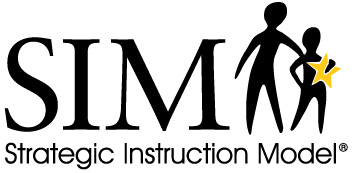 1
University of Kansas Center for Research on Learning  2006
[Speaker Notes: Main Idea Clarifying Routine]

Term
Eukaryote

Core idea
Organisms whose cells contain a nucleus and membrane-bound organelles.


Use it to describe...
Clarifiers
Knowledge connections

If I see a nucleus inside the cell I know that organism is a eukaryote.
Example of...
Organisms that have cells with a nucleus
A characteristic used to classify organisms
A cell
An organism (animals, plants, fungi, and Protista)
Don’t confuse it with...

Not an example of...
Prokaryotic cells
Prokaryotes (Eubacteria & Archaebacteria)

Example sentence
Organisms found in the kingdoms Animalia, Plantae, Fungi, and Protista are all Eukaryotes.
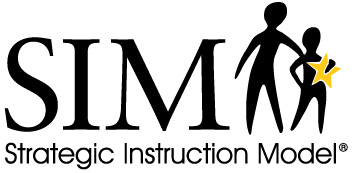 2
University of Kansas Center for Research on Learning  2006
[Speaker Notes: Main Idea Clarifying Routine]

Term
Polar

Core idea
Molecule with a positively charged area and a negatively charged area


Use it to describe...
Clarifiers
Knowledge connections

Similar to magnets sticking to metal, they have opposite charges (+/-)
Oil (non-polar) and Water (polar) do not mix
Example of...
A type of molecule
+ charge and – charge on molecule
+ charge in one molecule is attracted to – charge of another
Water is a polar molecule
The special properties of water:
(water dissolves many polar substances, cohesion, adhesion, etc.)
Don’t confuse it with...

Not an example of...
Non-polar molecules such as oil. 
Earth’s magnetic poles

Example sentence
Water molecules like to “stick” to other water molecules due to polarity.
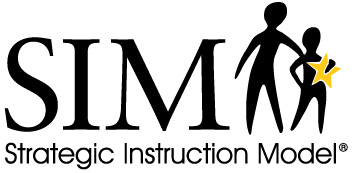 3
University of Kansas Center for Research on Learning  2006
[Speaker Notes: Main Idea Clarifying Routine]

Term
Phenomenon

Core idea
Observable event of scientific interest


Use it to describe...
Clarifiers
Knowledge connections

Example of...
Phenomena (singular)
Occurs in the natural world
Occurrence or event
Interests scientists-want to explain or describe
My friend is a phenomenal musician.
A natural event that you want to describe or explain through the practice of science
Don’t confuse it with...

Not an example of...
Events that can’t be explained through the practice of science

Example sentence
Scientists are interested in explaining and/or describing phenomena.
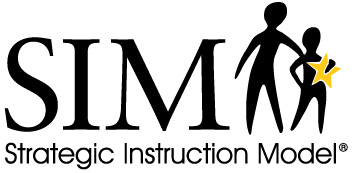 4
University of Kansas Center for Research on Learning  2006
[Speaker Notes: Main Idea Clarifying Routine]